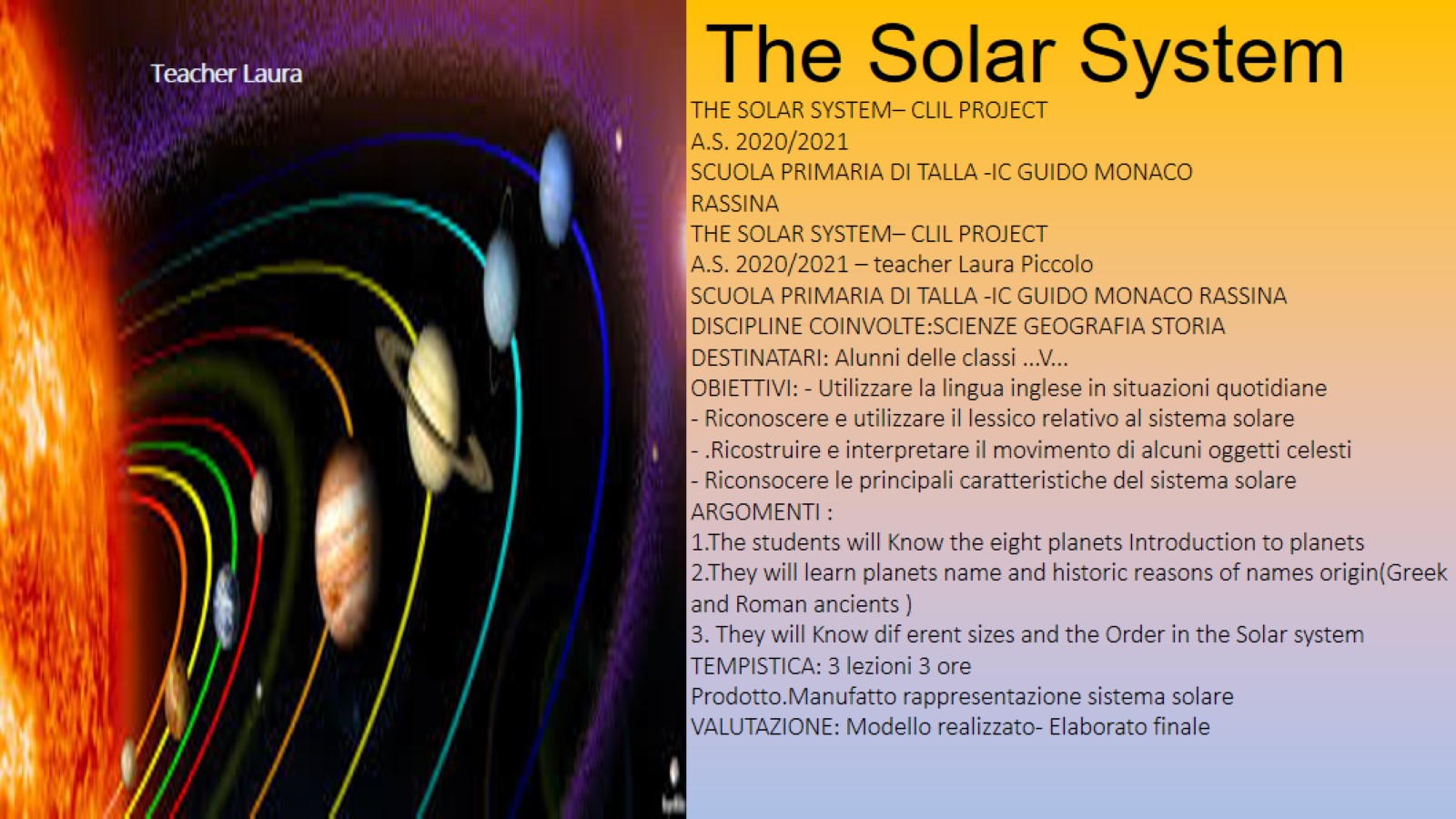 Teacher Laura                  The Solar System
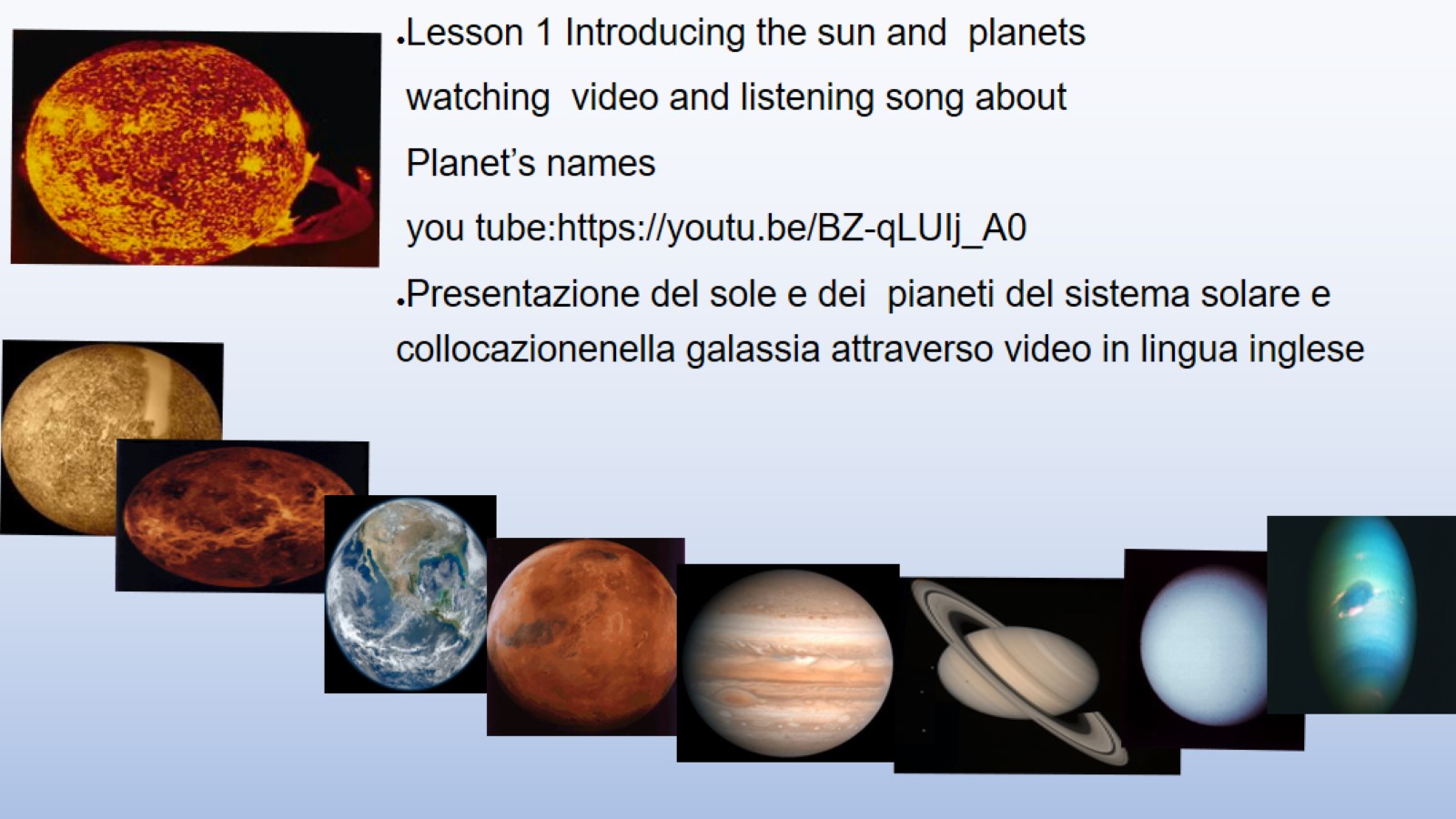 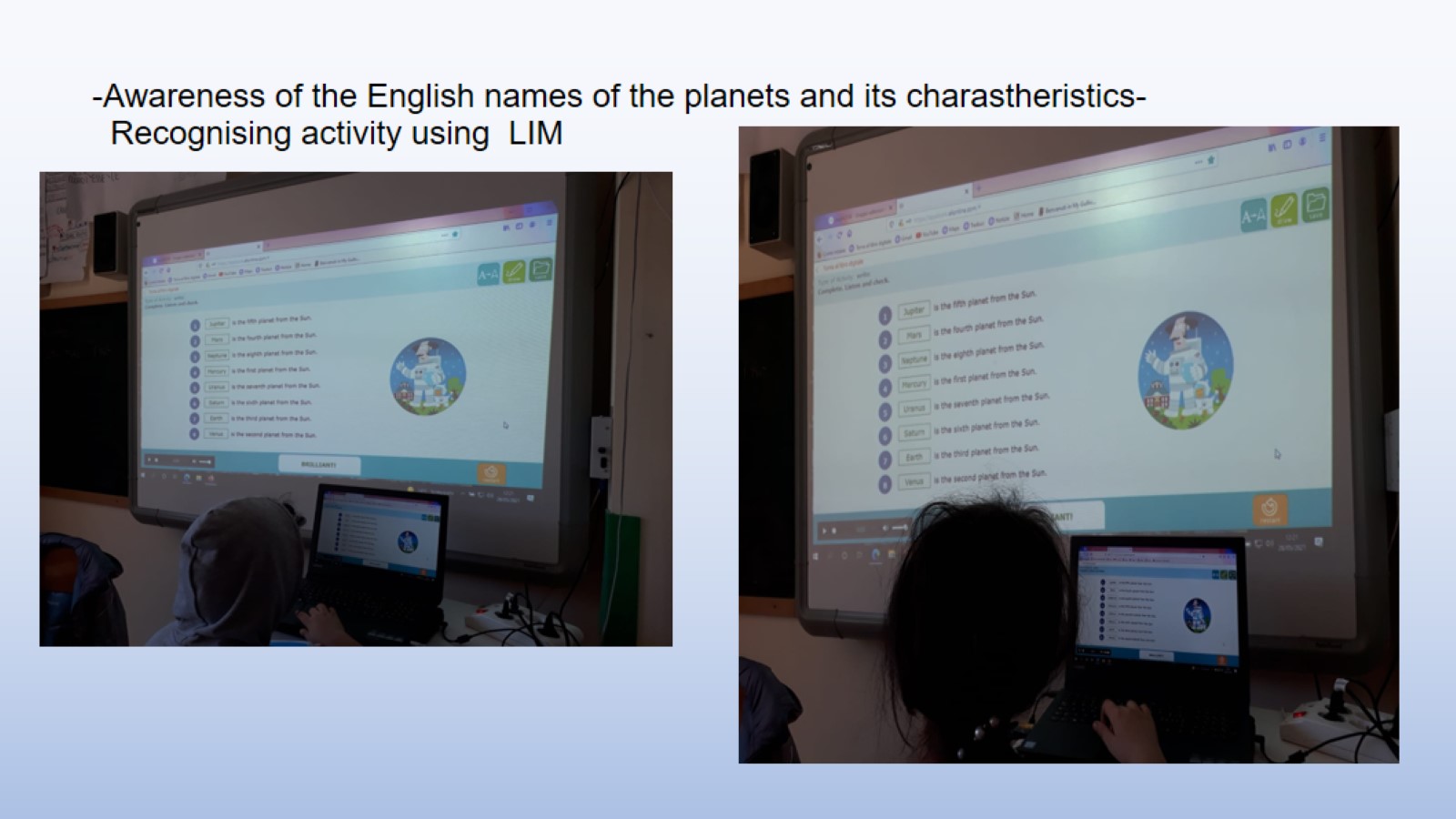 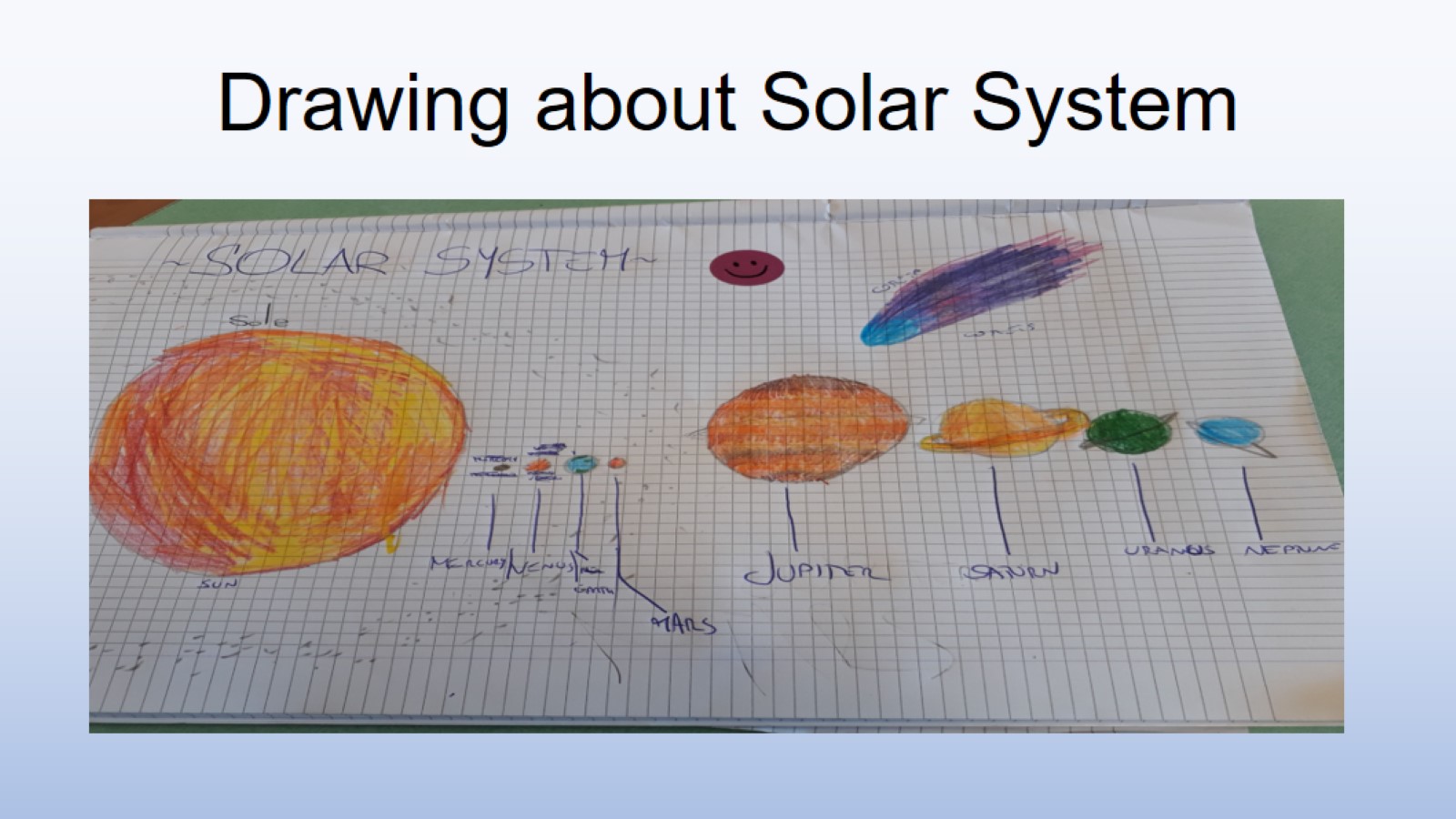 Drawing about Solar System
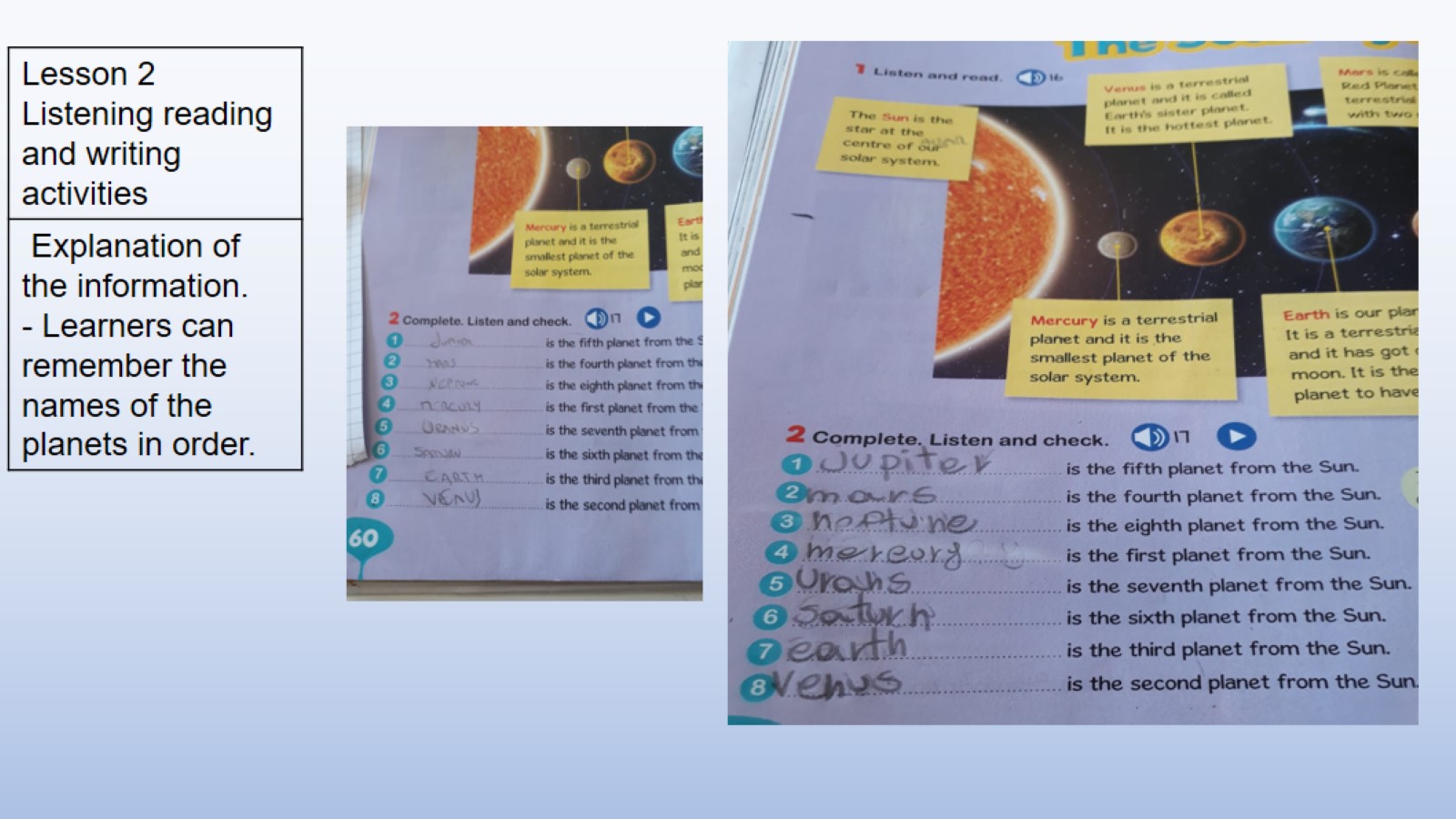 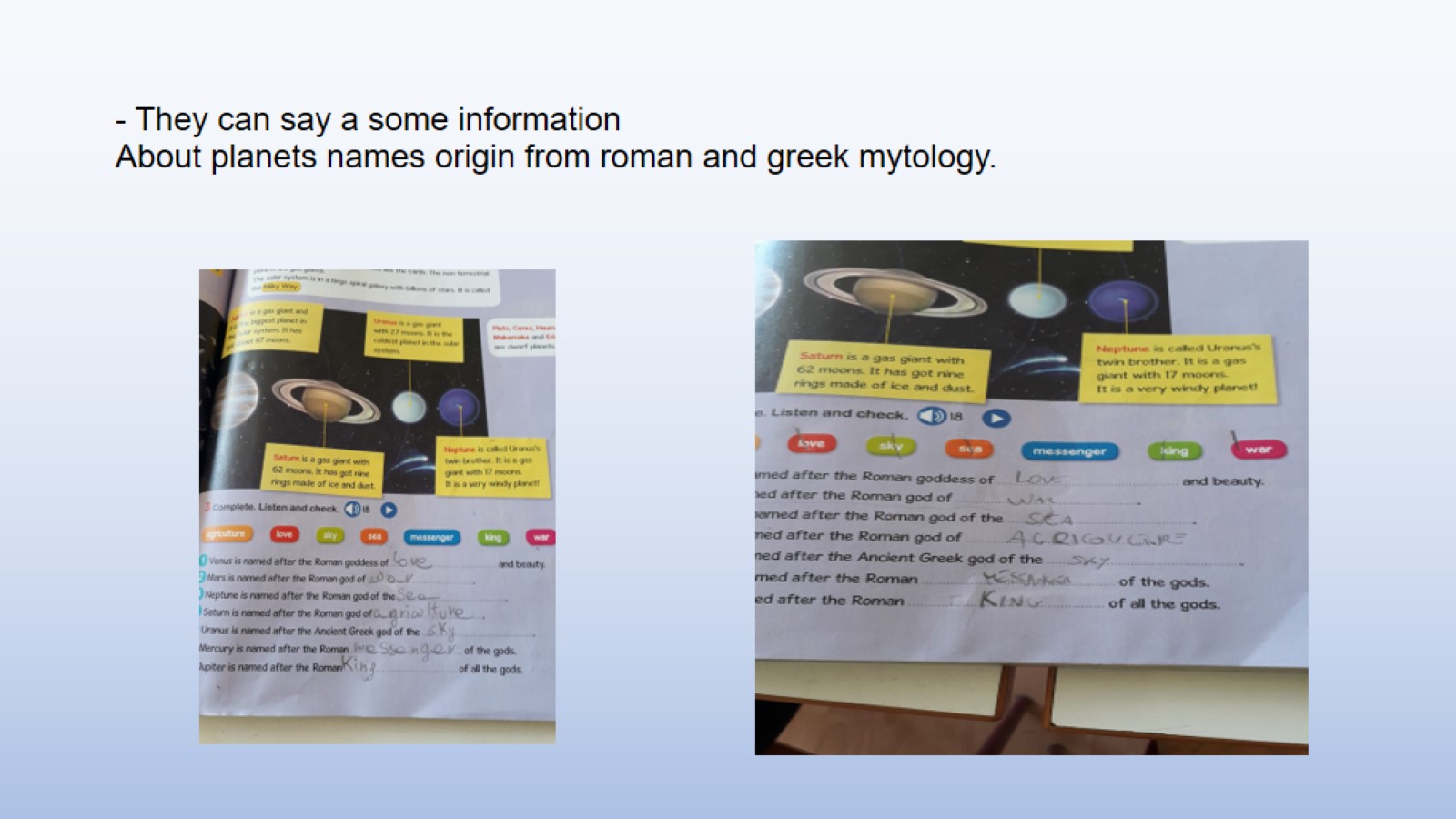 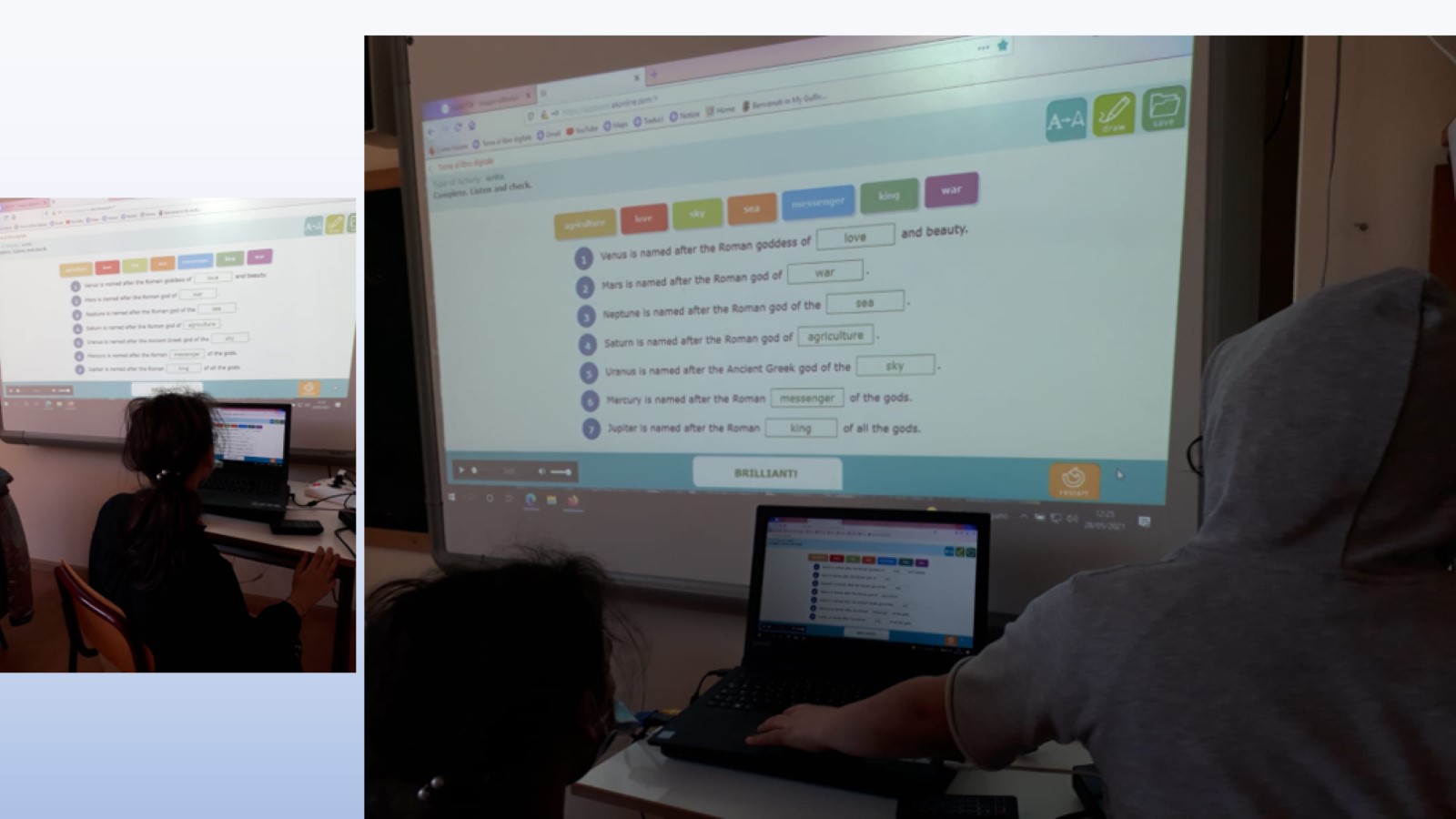 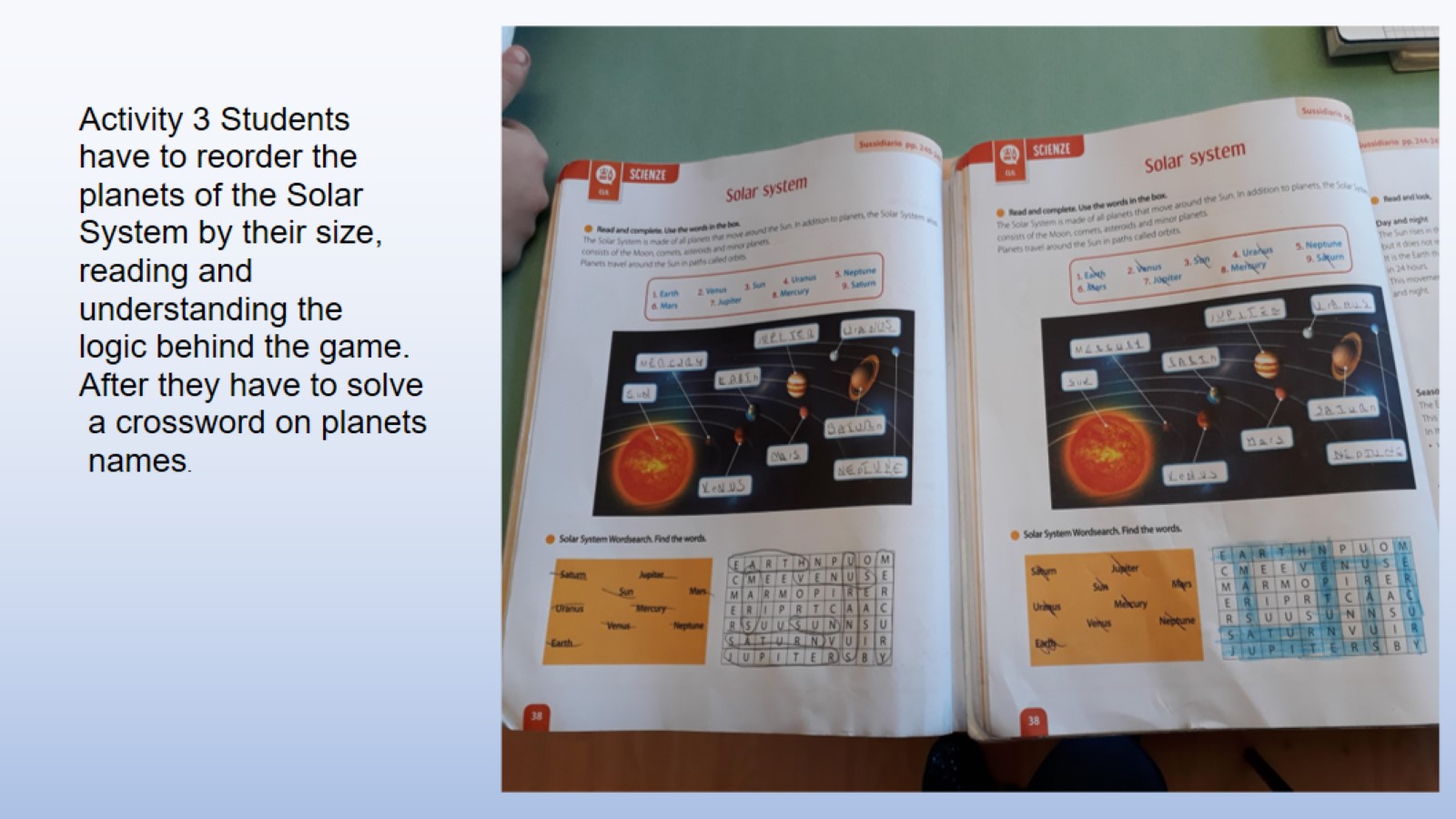 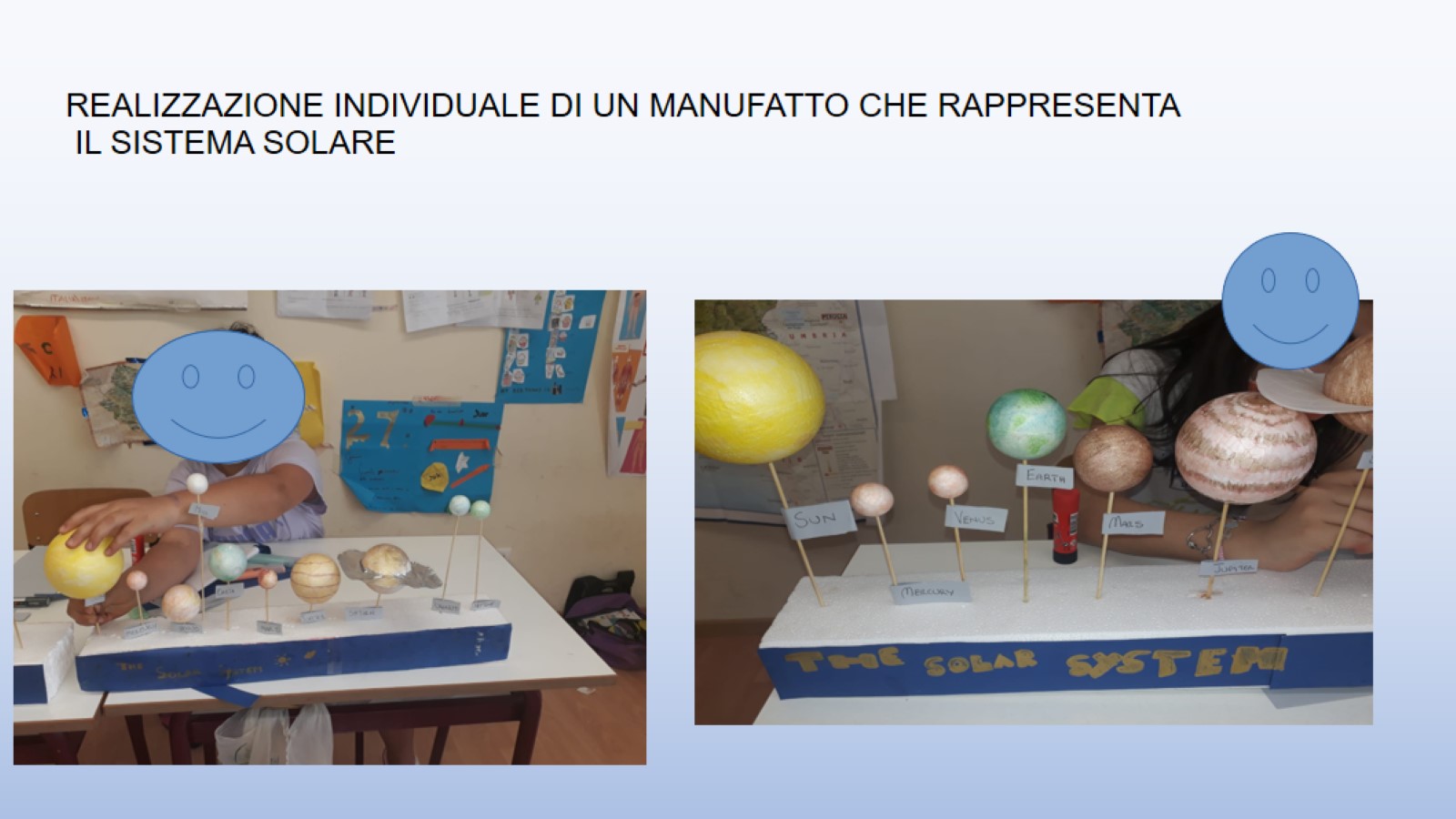 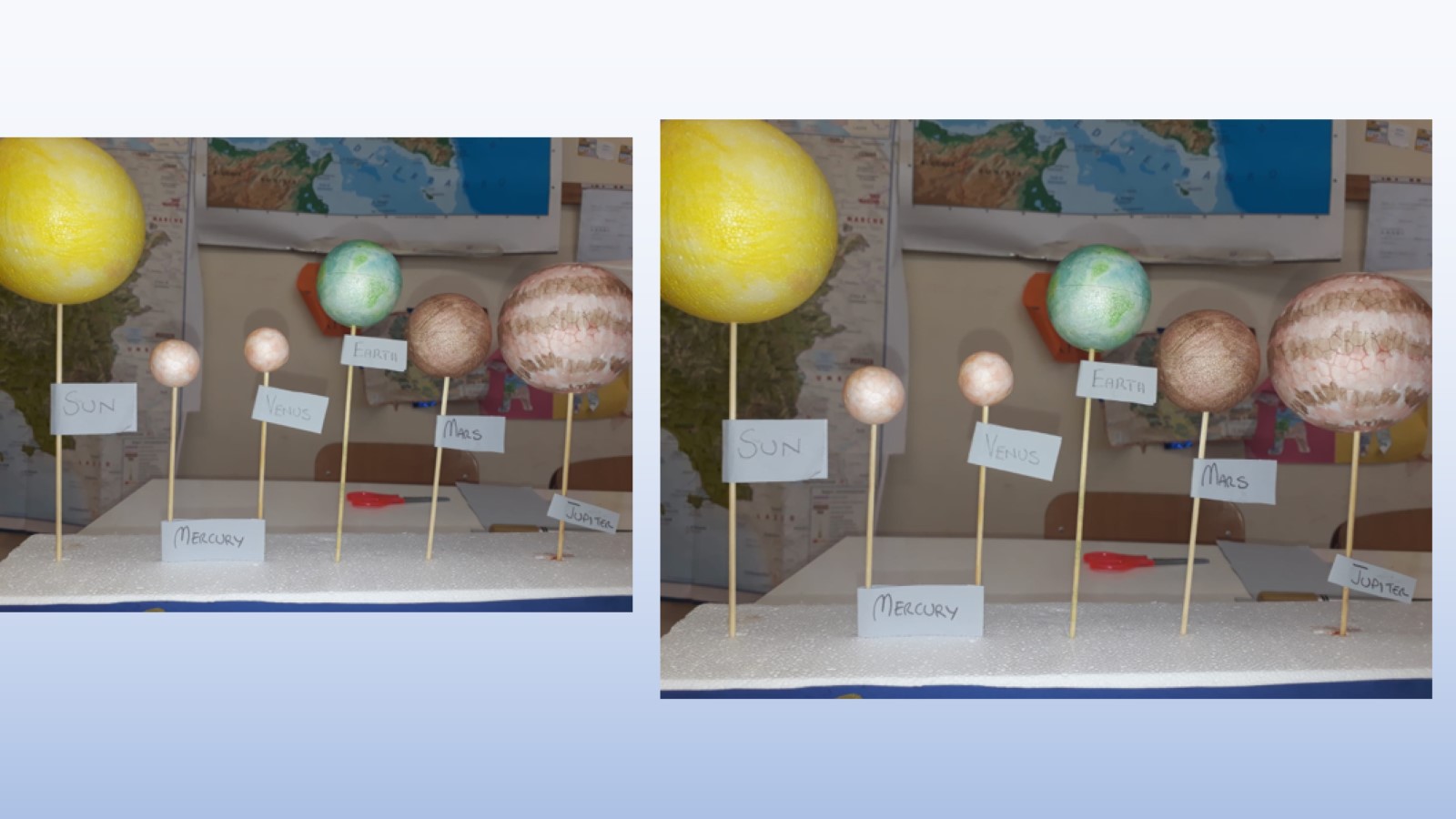 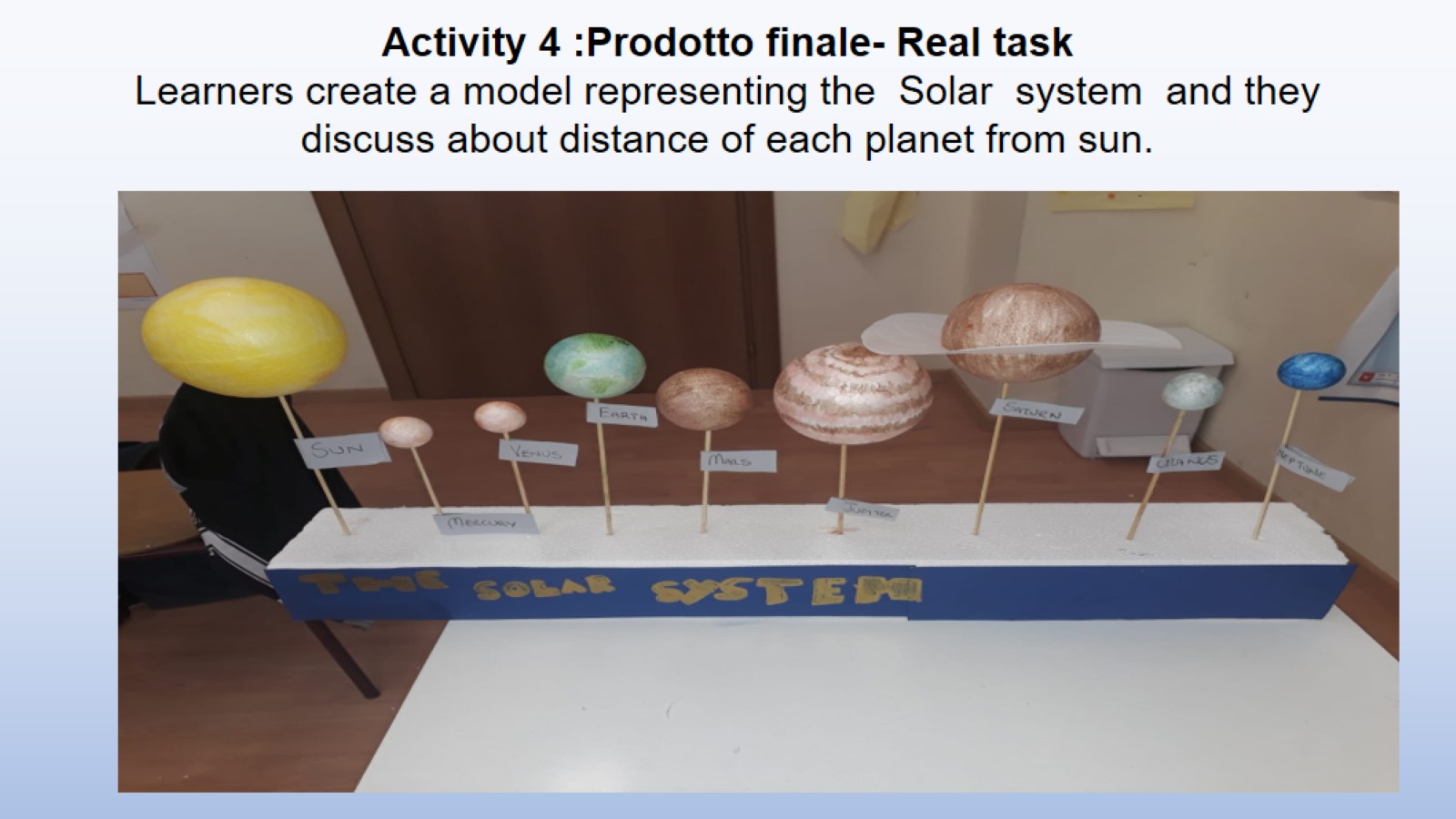 Activity 4 :Prodotto finale- Real taskLearners create a model representing the  Solar  system  and they discuss about distance of each planet from sun.
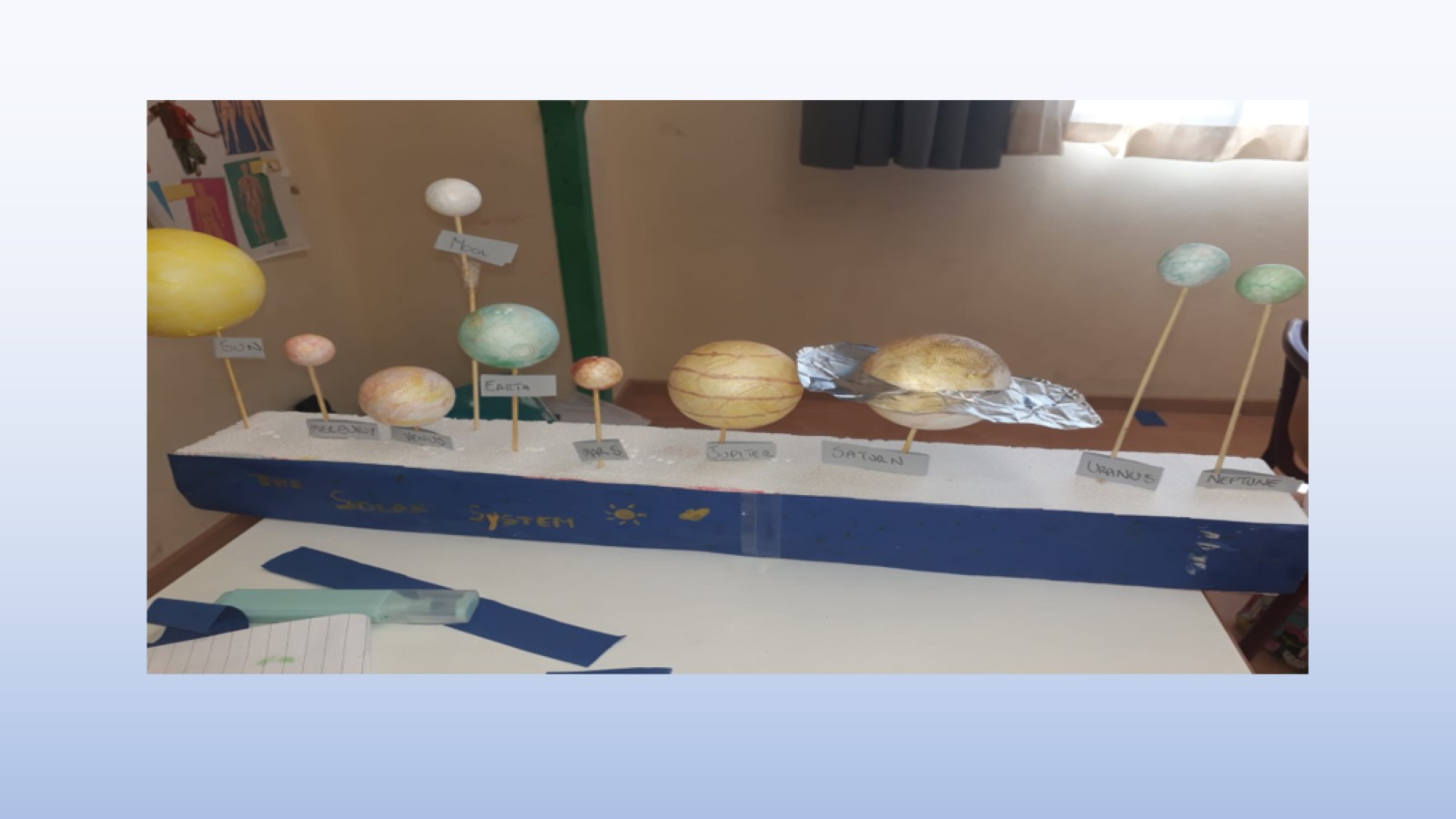 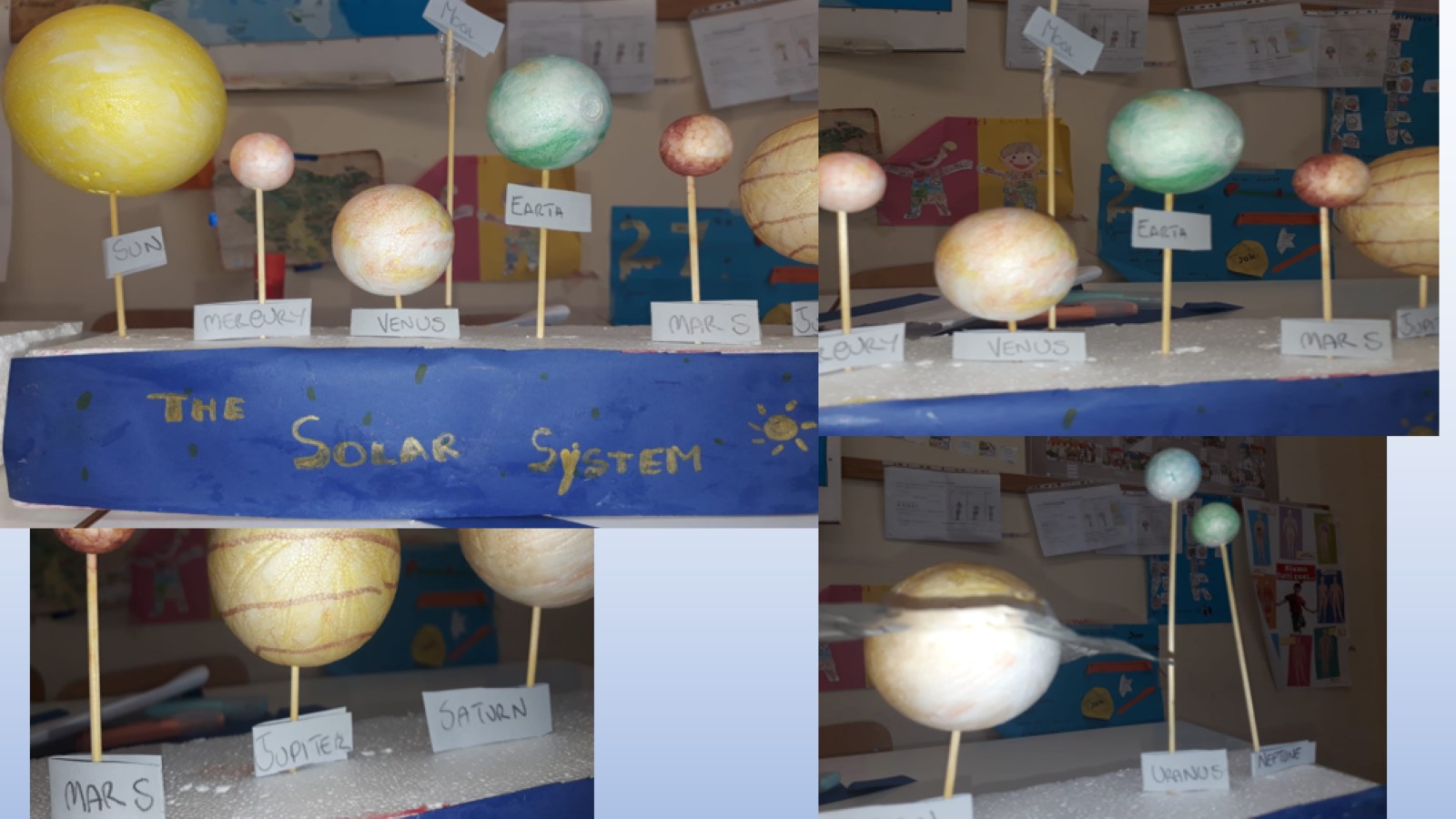 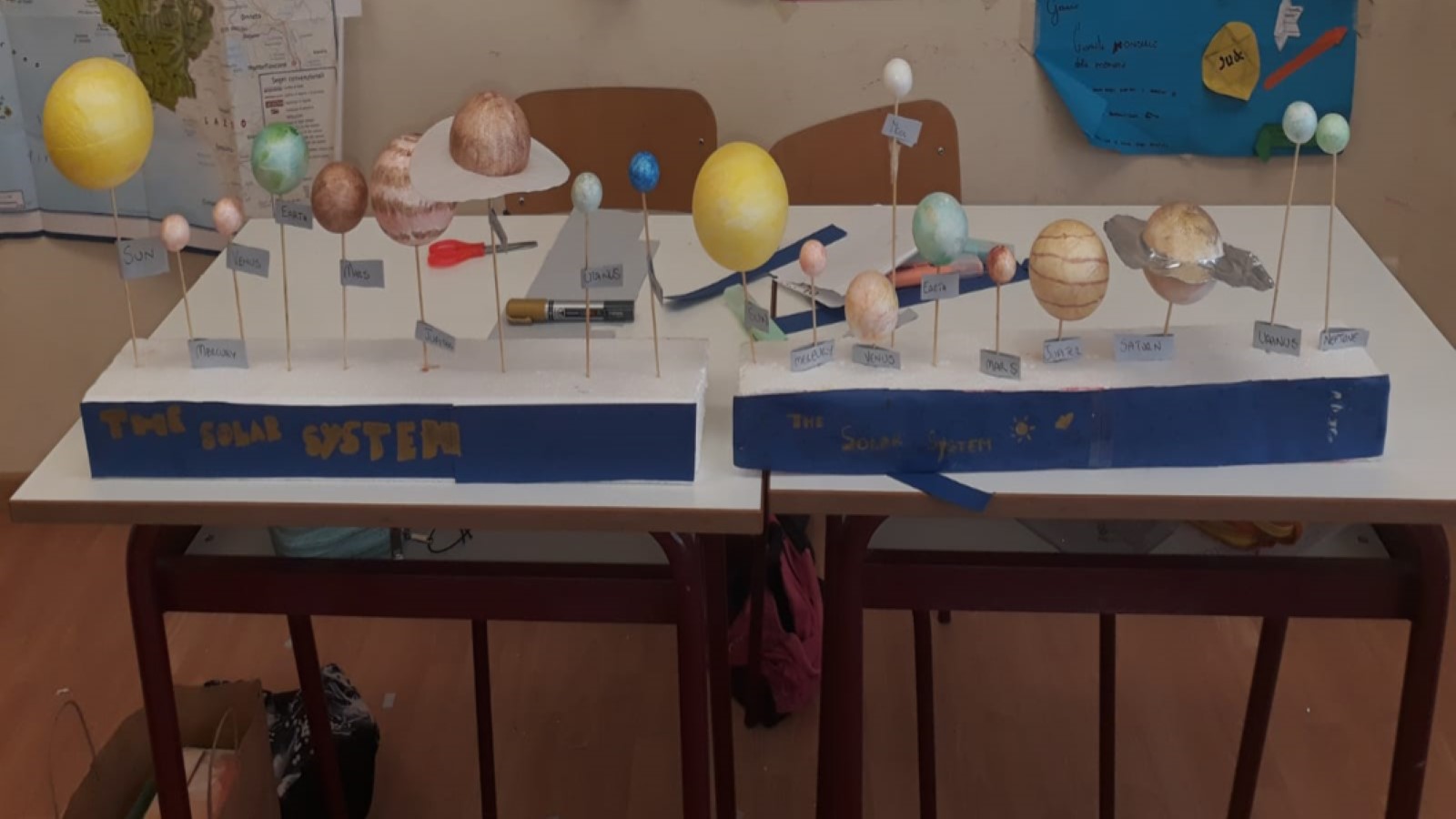